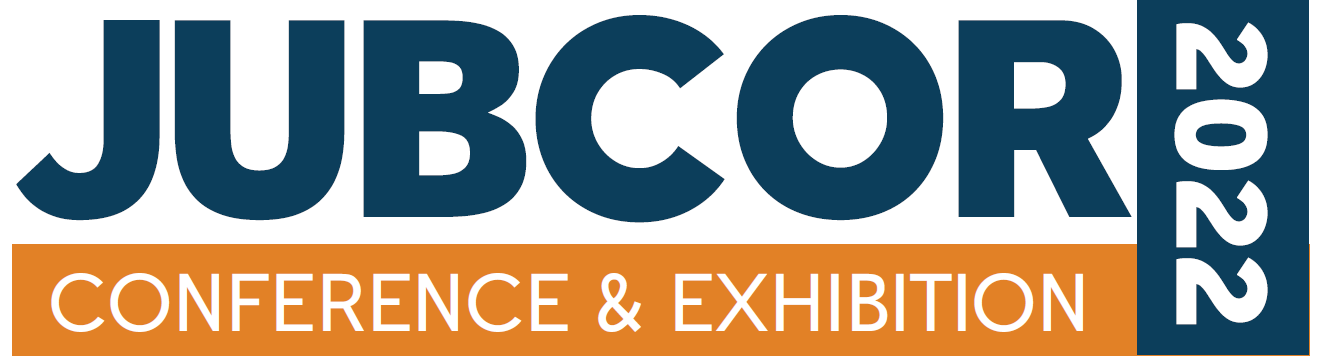 Erosion corrosion of HastelloyC-276  Piping in residue service
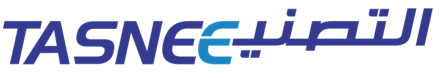 Presented by:
Vijaykumar Bhuva
Static Engineer, R&I
CONTENTS
INTRODUCTION
HASTELLOY C-276
RESIDUE SYSTEM
INSPECTION FINDINGS
FAILURE ANALYSIS
DAMAGE MECHANISM
ENHANCEMENT ACTION
RESULTS SUMMARY
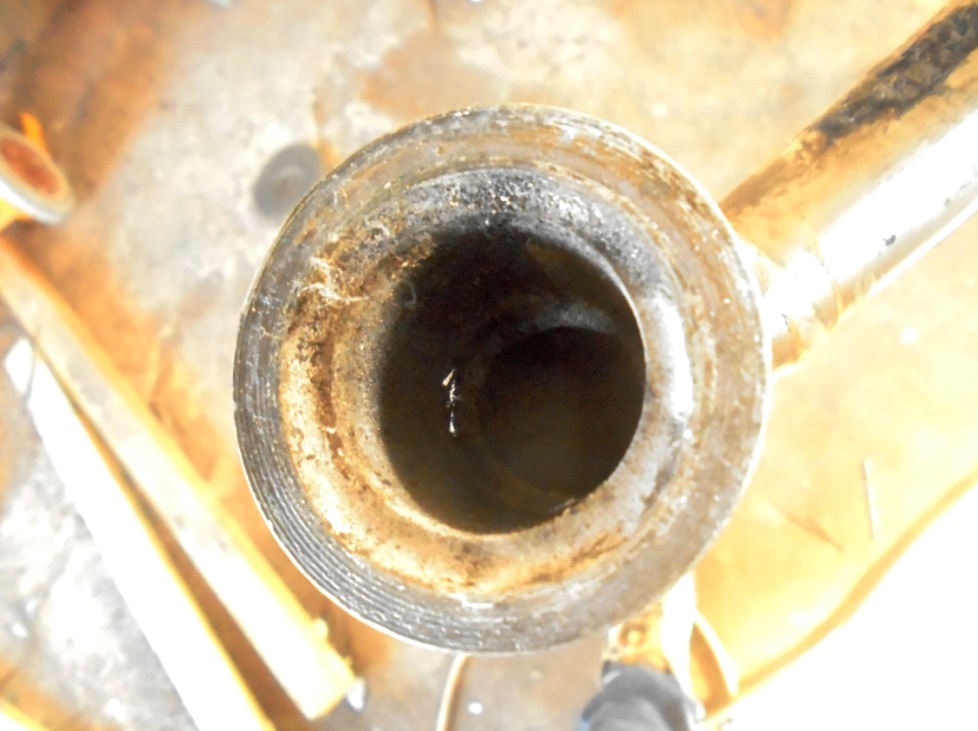 INTRODUCTION
Piping handling hazardous Residue services
Any leakage- leading EHSS concerns, stoppage of unit
Piping material: Hastelloy-C276
Piping material having issue with corrosion, these Leading frequent leakages
Frequent leakages reported from Piping components in past
Detailed study had been conducted for frequent leakages
RESIDUE SYSTEM
Residue Vessel
Heavy Residue
 H2SO4
      (5-15%)
Acetic acid
Water
Other HC
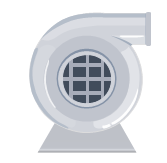 1” Min. Circ. line, 
DT: 205 °C,  OT: 105-115°C,
DP: 10 bar,  OP: 6 bar
FO
2” Discharge
Residue Transfer Pump
HASTELLOY C-276 MATERIAL
UNS N10276
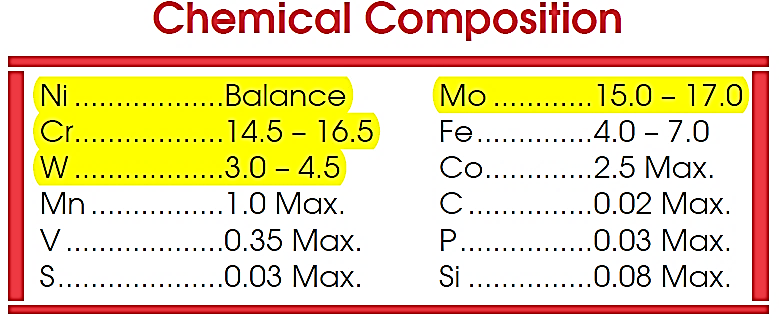 Excellent corrosion resistant
Proven- Aggressive process
INSPECTION FINDINGS
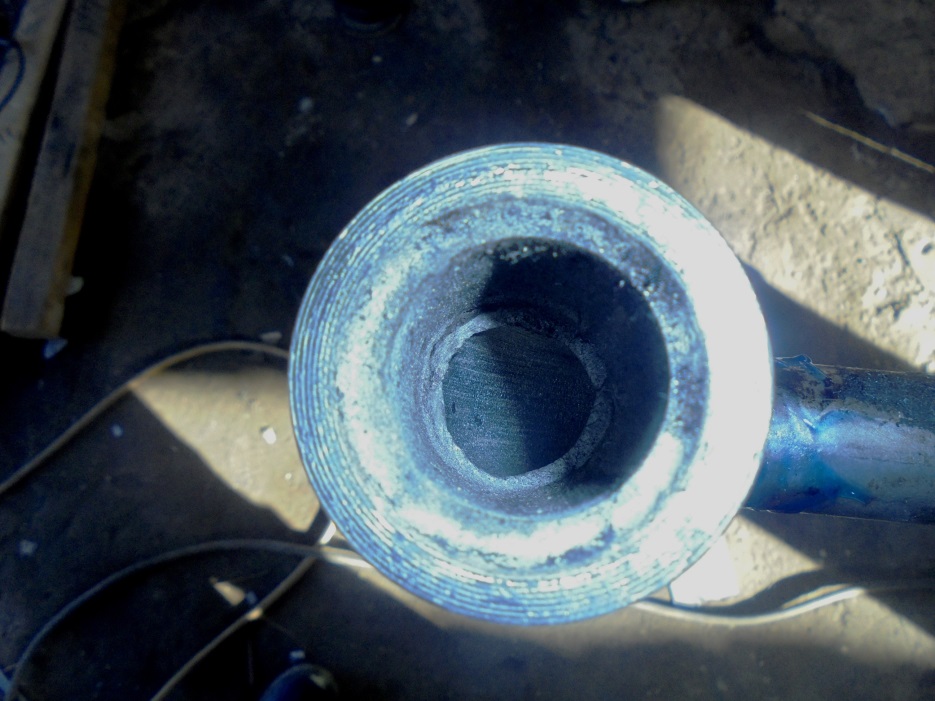 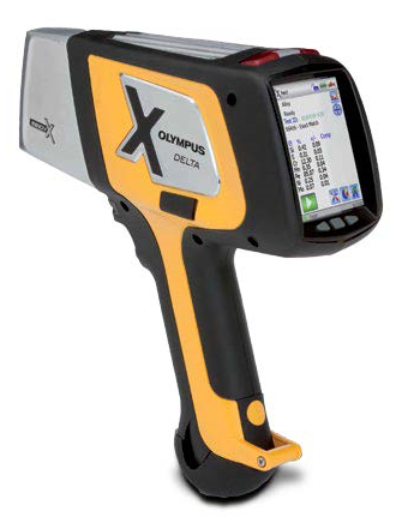 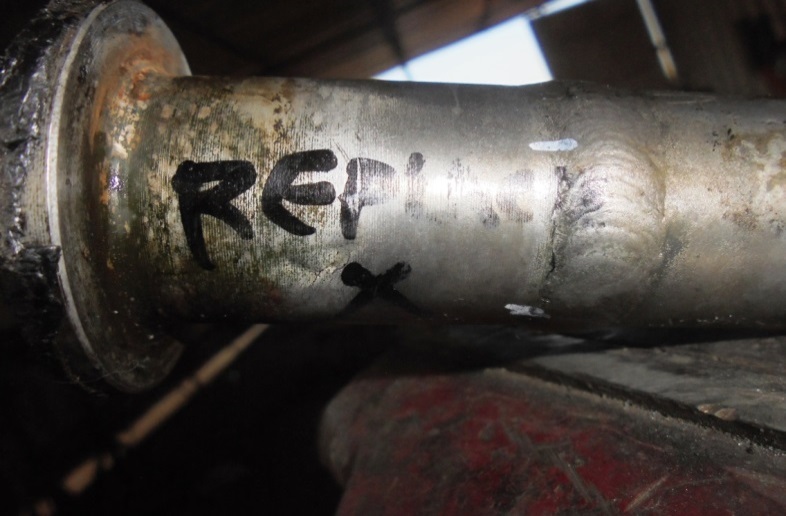 Leakages
Severe Corrosion
PMI
Highest corrosion rate 0.60 mm/year
FAILURE ANALYSIS- HYPOTHESIS
NON-SPEC. MATERIAL
WELDING ISSUE
EROSION CORROSION
CORROSION
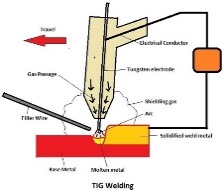 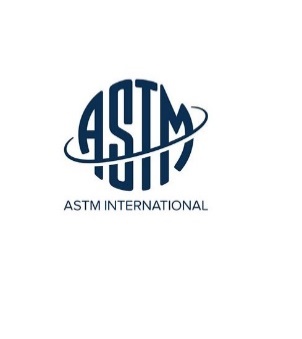 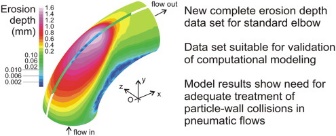 PMI Testing & MTC
 Material as per speciation
Corrosion 
Observed on similar service piping
Further Analysis Required
Improper Welding-
QA/QC procedure 
 
PWHT 
Solution annealing procedure
Ruled out
Possible
Ruled out
Possible
DAMAGE MECHANISM
High Velocity
Flushing practice
Erosion Corrosion
& Corrosion
Line Size 1”, 
FO Has been removed
Chocking issue
LP and MP steam utilized for de-chocking
Operating  Fluid
Varying fluid viscosity
Specification: 40 CP
Actual range- 17 to 1667 CP
105-115°C
5-15% Sulfuric acid
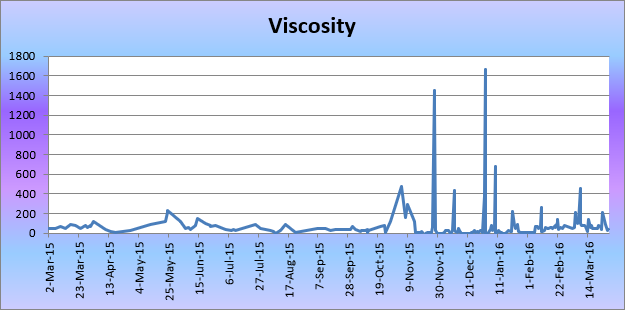 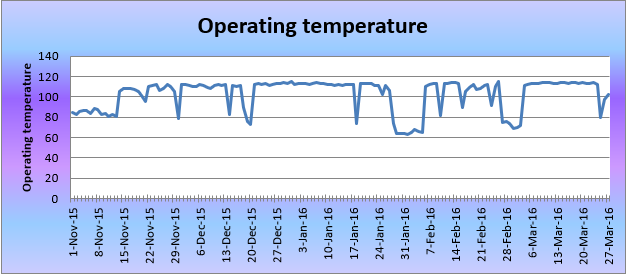 DAMAGE MECHANISM
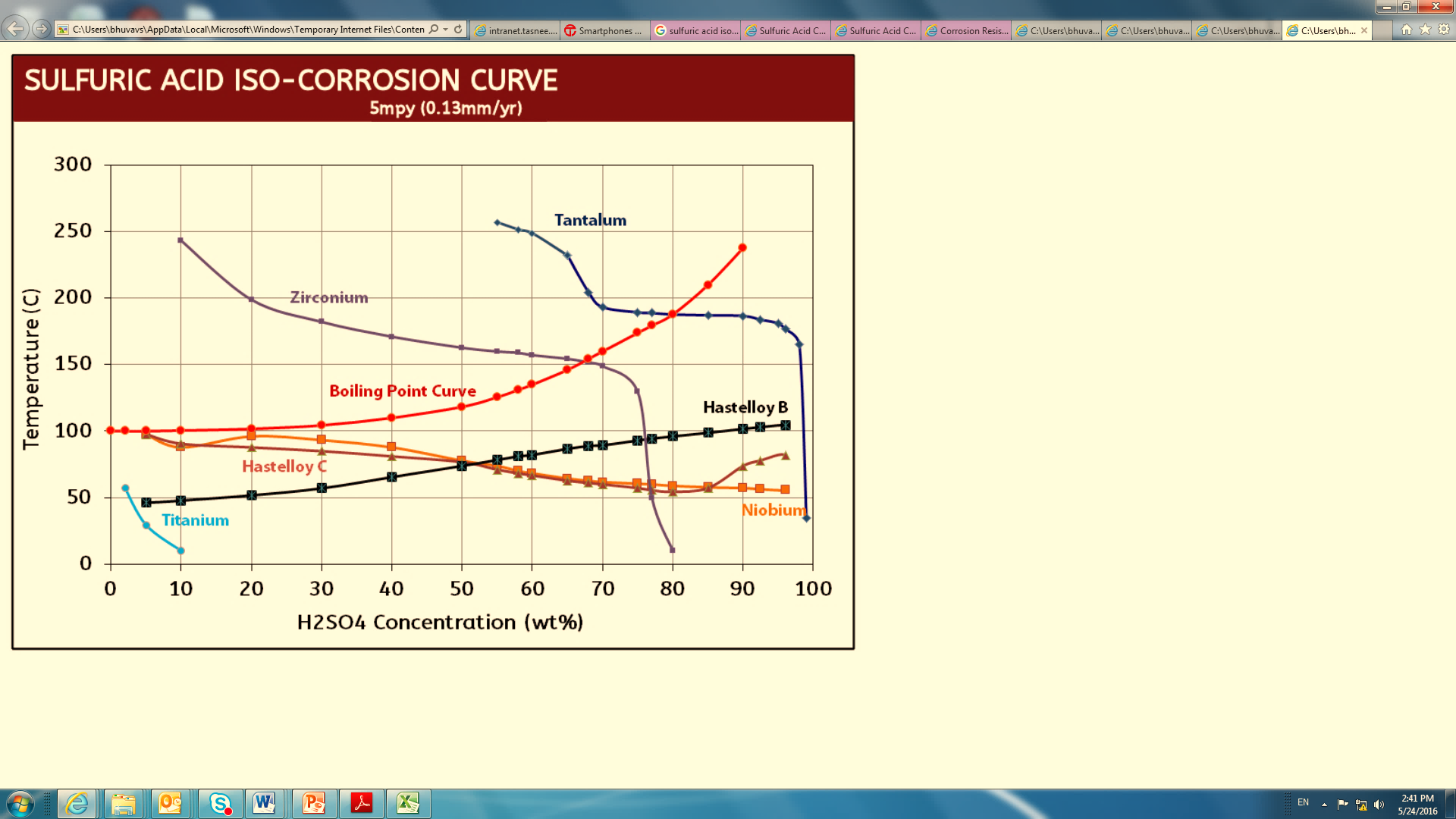 Operating window
Improve Operation 
 

Control Viscosity
Range of 20-80 CP by additional acetic acid for dilution








Flushing practice
Avoid steam flushing
Utilization of Hydrokinetic technique for cleaning
ENHANCEMENT ACTION
Resizing
(Design) 

Resized from 1” to 2”
Involved Licenser for feasibility
Resizing calculation
Velocity calculation
Hydraulic calculation
Proper FO size calculation



PWHT treatment

Solution annealing treatment for Hastelloy material to reduce corrosion
Material Upgradation

PTFE lined
1. Liner Failure
2. Electrical tracing limitation
3. Chocking of lines


Tantalum
1. Very Expensive
2. No Experience
3. Chances of Hydriding


Zirconium
1. Less Expensive
2. Proven Experience
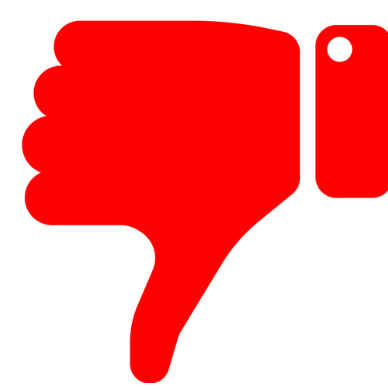 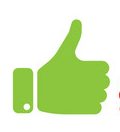 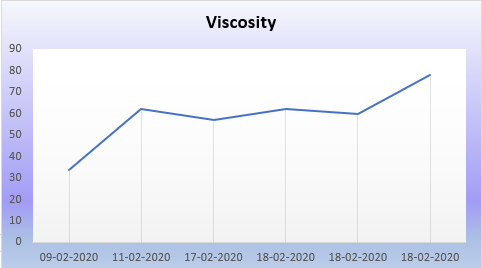 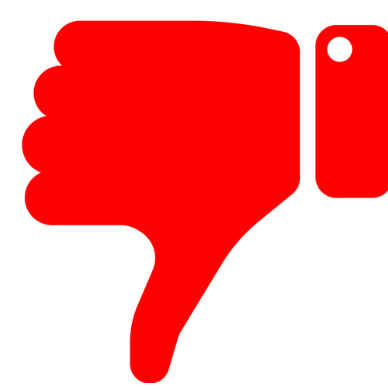 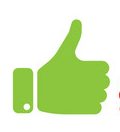 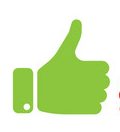 Operating temperature reduction
X
RESULTS SUMMARY
No erosion corrosion after Resizing with Zirconium
Improve integrity of piping system
Zero leakage goals have been achieved.

Note:
Special attention to be given for Acid service material selection while designing any plant equipment or piping 
Only minor change in concentration, chemical composition or temperature will affect equipment material selection
Thank You
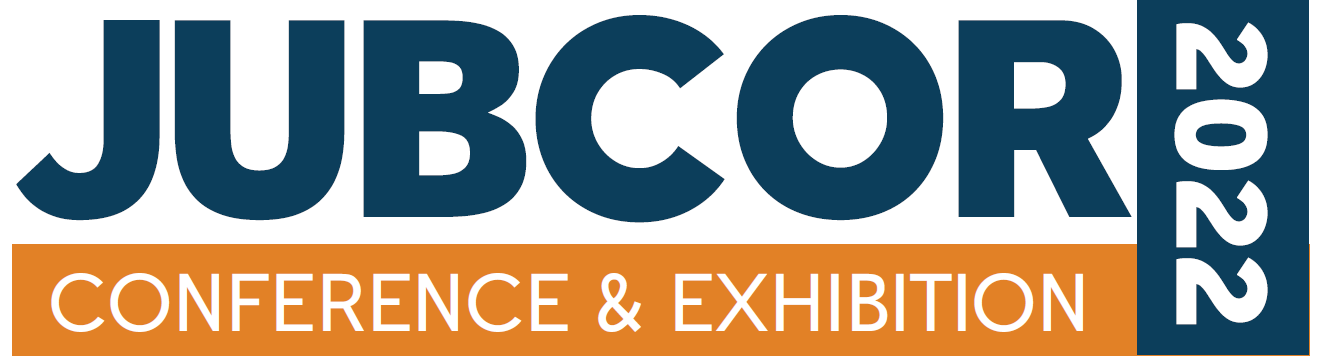